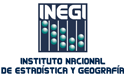 Task Force on Disability Measurement SCA - ECLAC
Coordinator  México

Take part: Costra Rica, Cuba, Ecuador y República Dominicana
M.D. Héctor Javier García Contreras
National Institute of Statistic and Geography (INEGI). México
2nd meeting of the Global Network for Monitoring and Evaluation for Disability-inclusive Development (MEDD), 
3-4 May 2016; New York. U.S.A.
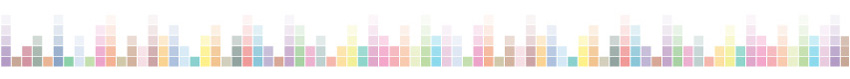 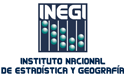 Working Group on Disability Measurement
During the thirteenth meeting in August of 2014, the Executive Committee of the SCA-ECLAC decided to reorganize the working group on disability measurement.

Members States of this reorganized group are: Costa Rica, Cuba, Ecuador, Mexico and the Dominican Republic. 

Mexico was designated group coordinator, and as such INEGI assumed responsibility for planning activities to complete the following objectives:

Encourage the creation of a regional information system on populations with disabilities for planning, implementation and evaluation of public policies. 
Promote the adoption of homologous concepts and methodologies for measuring disability in the region, based on the International Classification of Functioning, Disability and Health (ICF), as well as the recommendations of the Washington Group (WG).
Improve the technical capacity of countries in LAC region to collect and disseminate data on disability based on ICF, WG, UNICEF, WHO, ILO an others.
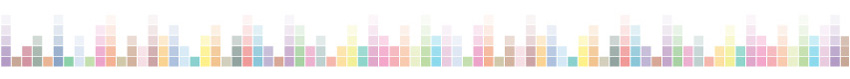 [Speaker Notes: Mensajes principales:

En base a la informacion estadistica que nos enviaron, preparamos perfiles nacionales. La próxima tarea sería revisar/actualizar esta información.]
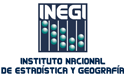 Working Group on Disability Measurement 2016
As of April 2016 work has been developed on the following:

Data collection from agencies responsible for planning, generating and disseminate disability statistics in Latin America and Caribbean;

Answer from 17 countries, missing 15 countries (Haiti, Honduras, Brazil, etc.)

Planning a seminar-workshop, September 20-23, to disseminate the latest international recommendations for collecting data on populations with disabilities through population census, administrative records, sampling surveys, or some other means of data collection.
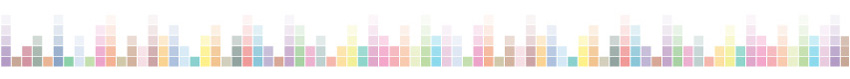 [Speaker Notes: Mensajes principales:

En base a la información estadística que nos enviaron, preparamos perfiles nacionales. La próxima tarea sería revisar/actualizar esta información]
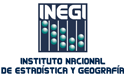 Working Group on Disability Measurement 2016
Participants: National Institute of Statistics (INE) countries, state unit or ministry responsible for producing data on the population with disabilities or, where appropriate, Council disability country.

Speakers: WG, UNICEF, PAHO / WHO, UN (Convention), UNSD, ECLAC and countries with experience in the measurement.

Headquarter: Mexico City, Mexico.

TOPIC 1: Introduction to the International Classification of Functioning, Disability and Health (ICF).

TOPIC 2: Process standardization in the generation of statistics on disability (experience of the Washington Group and UNICEF).

TOPIC 3: The application of ICF in the generation of information on disability, experience of WHO, WG and UNICEF.

TOPIC 4: The generation of information on disability in Latin America and the Caribbean.
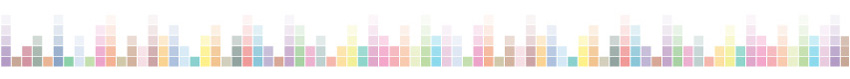 [Speaker Notes: Mensajes principales:

En base a la información estadística que nos enviaron, preparamos perfiles nacionales. La próxima tarea sería revisar/actualizar esta información]
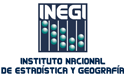 Working Group on Disability Measurement 2016
TOPIC 5: Needs and recommendations on disability measurement and its application in the generation of information on disability. 	

TOPIC 6: Regional Workshop on Disability Statistics (TRMD).

Objective: To promote the adoption of a concept and a unified system for measuring disability in the region, based on the ICF and the recommendations of WG.

TABLE 1: Construction of operational definitions of disability based on the ICF. 

TABLE 2: Integration of international guidelines on statistical procedures, challenges and needs.

TABLE 3: Integration of WG questions in measuring instruments, real possibilities.

TABLE 4: Elements for an integrated information system on disability in the region, advantages, limitations, needs and challenges to promote their use as input for the development of public policies.
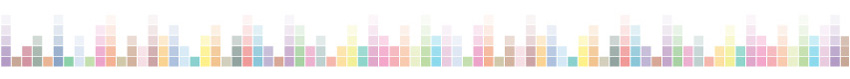 [Speaker Notes: Mensajes principales:

En base a la información estadística que nos enviaron, preparamos perfiles nacionales. La próxima tarea sería revisar/actualizar esta información]
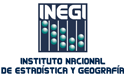 Working Group on Disability Measurement 2016
Results:

Integrating an exchange network to share experiences and disseminate among the participants a document containing:

A detailed diagnosis of the situation of disability measurement in the region;
 
Regional guidelines for measuring disability, including examples of different cutoffs that can be used to estimate the prevalence rates of disability and a recommendation for the cut to be used for the presentation of internationally comparable reports;

Needs advice for countries to acquire technical and analytical skills they need to implement the standard model disability measurement for the region;

Position or proposal statistics offices to extend and promote the appropriate use of information on people with disabilities; and sensitize decision-makers on their proper use for planning public policy.
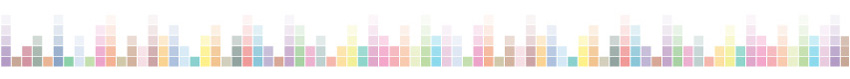 [Speaker Notes: Mensajes principales:

En base a la información estadística que nos enviaron, preparamos perfiles nacionales. La próxima tarea sería revisar/actualizar esta información]
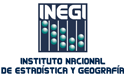 Working Group on Disability Measurement 2017
Second seminar (2017) - Regional workshop on ICF and its implementation in the collection and analysis of data on disability

Goals:

Improve the technical capacity of countries in the region to collect and disseminate data on disability based on ICF.

Develop regional standards for the implementation of the ICF approach in the collection, analysis and dissemination of data on disability. 

Promote the construction of a methodological proposal related to the design and implementation of projects using administrative records to generate statistics on disability in the countries of the region.

Build a support network between institutions, experts, users and generators of information to implement a single information system and identification of people with disabilities in the region.
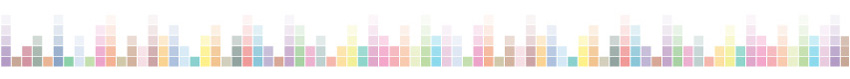 [Speaker Notes: Mensajes principales:

En base a la información estadística que nos enviaron, preparamos perfiles nacionales. La próxima tarea sería revisar/actualizar esta información]
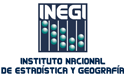 Working Group on Disability Measurement 2017
Participants:
National Institute of Statistics (INE) countries, state unit or ministry responsible for producing data on the population with disabilities or, where appropriate, Council disability country and ECLAC, PAHO.

Proposed topics

The use of the concept of disability in the measurement procedures in the region.

- The operationalization and analysis of the new conceptualization of disability
Agreement between the conceptual framework and collection of data.

The measurement of disability in the statistical production processes of the countries of the region, methodological proposal.

Projects using administrative records to generate statistics on disability.

National and regional information systems and identification of the population with disabilities.
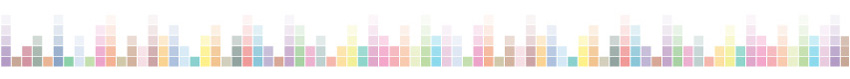 [Speaker Notes: Mensajes principales:

En base a la información estadística que nos enviaron, preparamos perfiles nacionales. La próxima tarea sería revisar/actualizar esta información]